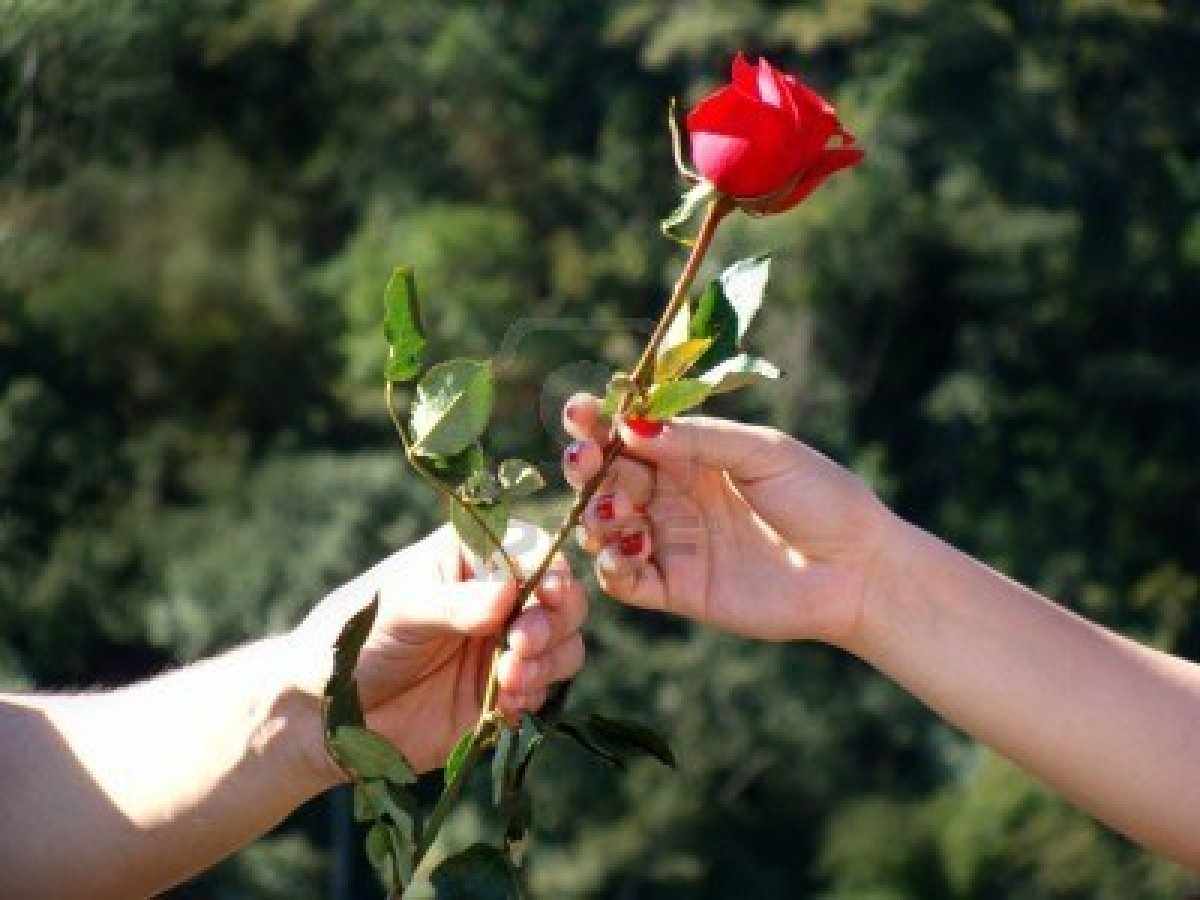 স্বাগতম
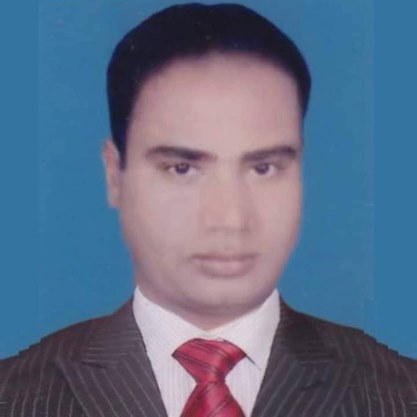 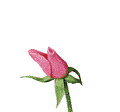 পরিচিতি
বিষয় পরিচিতি
শিক্ষকের নাম
মোঃ রবিউল ইসলাম
                 প্রধান শিক্ষক 
   বানিয়াখামার মাধ্যমিক বিদ্যালয়
Email-rabiulhm1978@gmail.com

 মোবাঃ ০১৯২২-৩১৯৭৮৭
বিষয়ঃ ব্যবসায় উদ্যোগ 
 শ্রেনিঃ দশম 
 পাঠঃ  আত্মকর্মসংস্থান 
 সময়ঃ ৫০মিনিট  
তারিখঃ ১০-১০-২০১৯
শিখন ফল
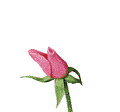 আত্মকর্ম সংস্থানের সংজ্ঞা  বলতে পারবে।

 আত্মকর্ম সংস্থান কেন প্রয়োজন তা বর্ননা করতে পারবে।

আত্মকর্ম সংস্থানের বিভিন্ন ক্ষেত্র সমুহ সম্পর্কে ব্যাখা করতে পারবে। 

 আত্মকর্ম সংস্থানের উদ্যোগ গ্রহনের বিভিন্ন কৌশল বর্ণনা  করতে পারবে।
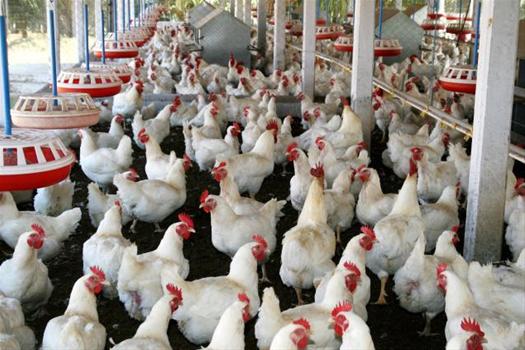 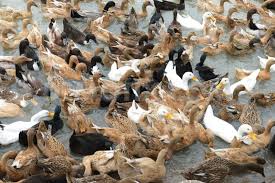 হাঁস মুরগি পালন
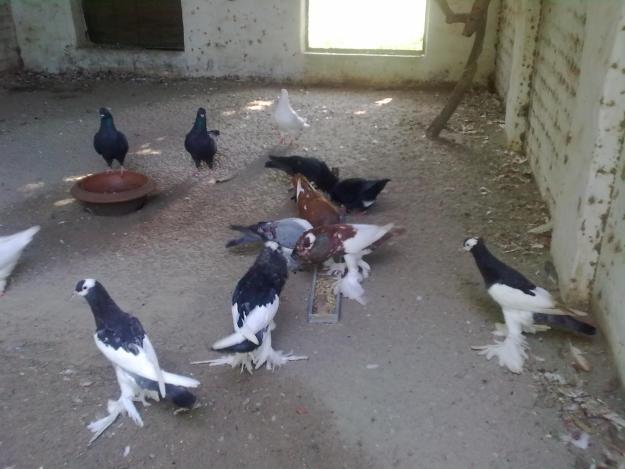 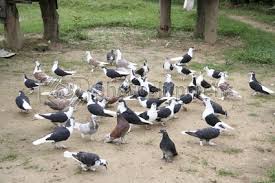 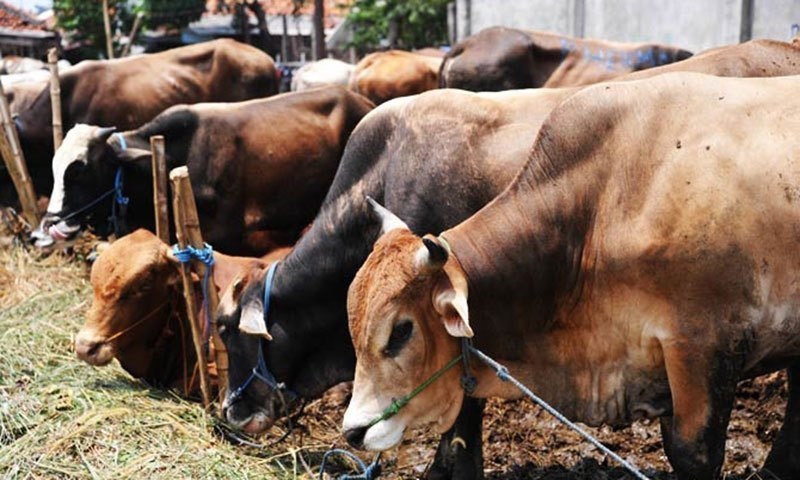 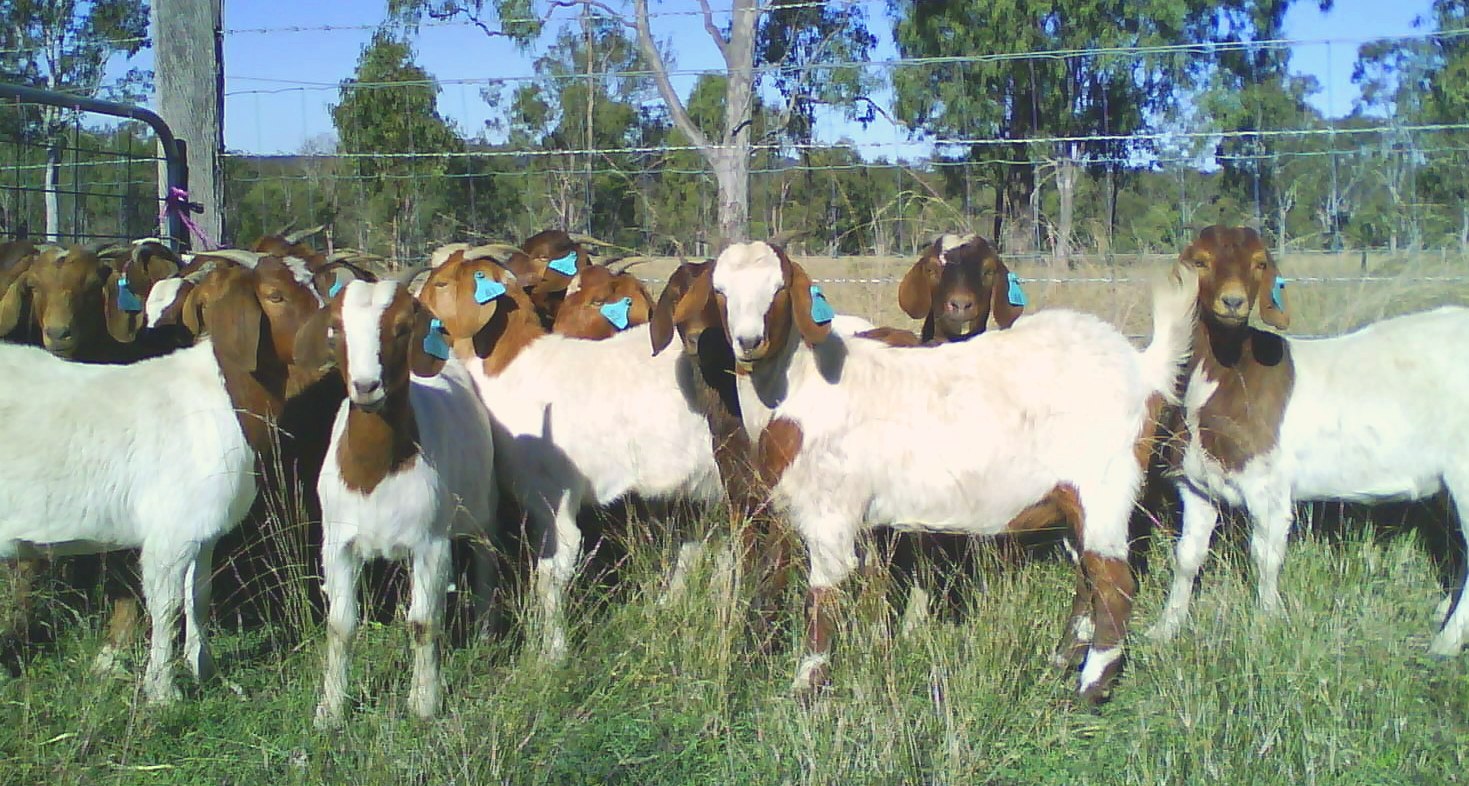 পশু পালন
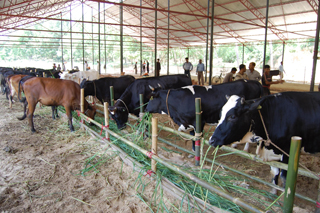 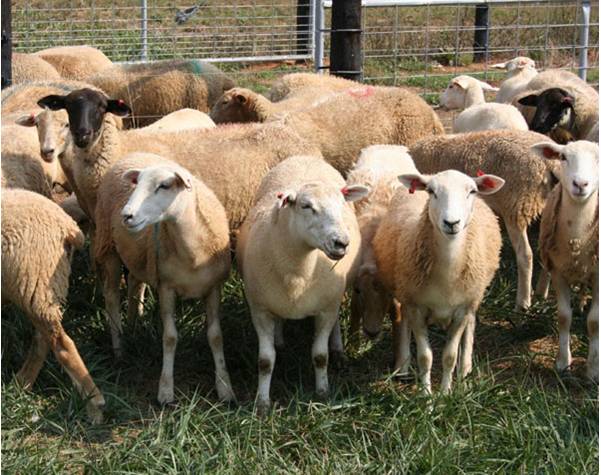 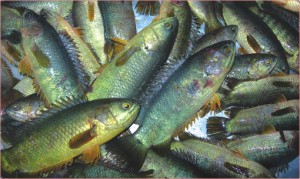 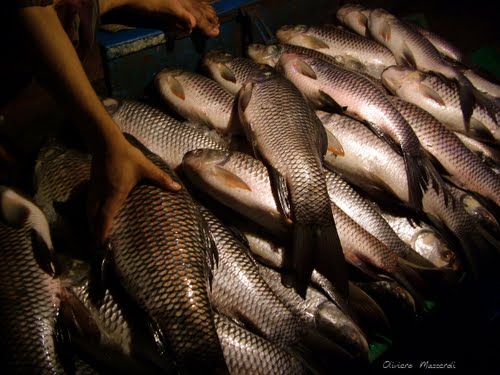 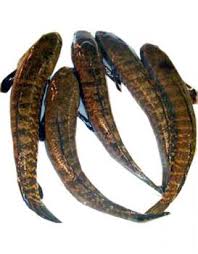 মাছ চাষ
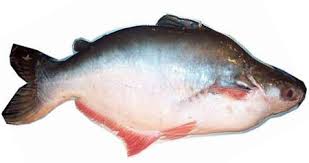 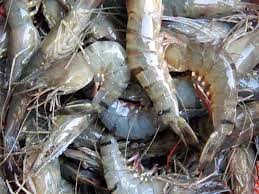 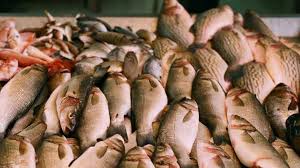 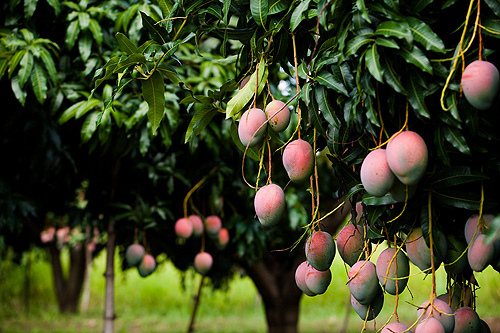 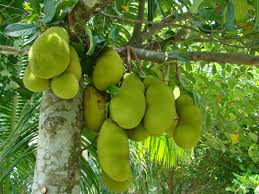 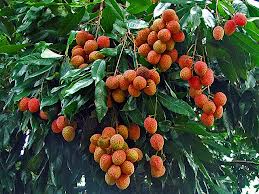 ফল চাষ
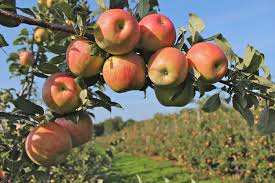 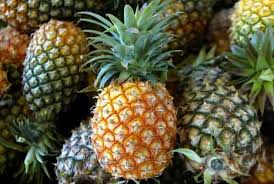 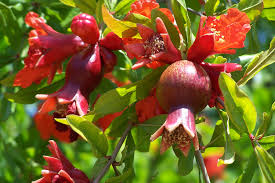 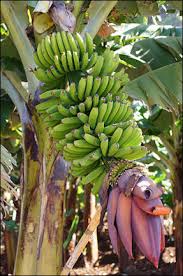 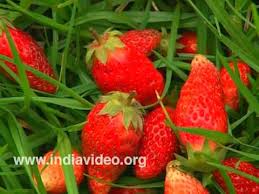 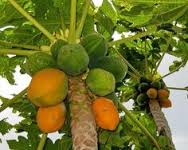 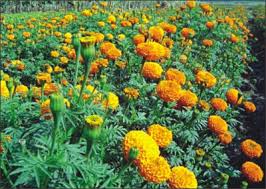 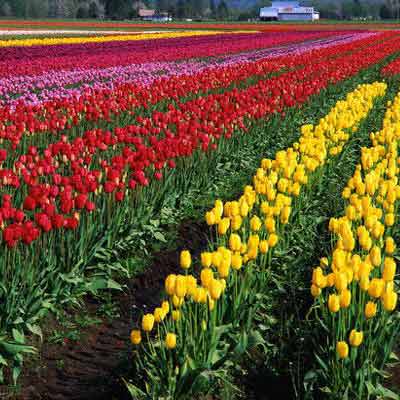 ফুল চাষ
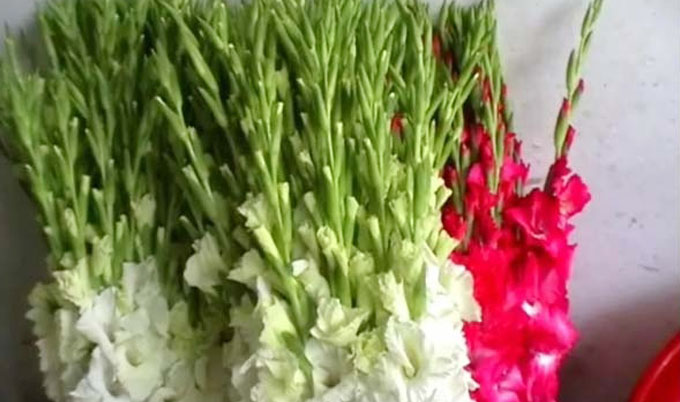 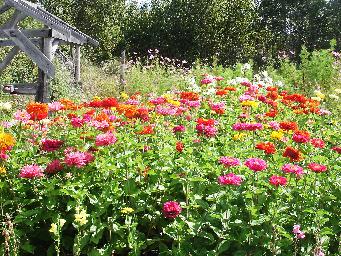 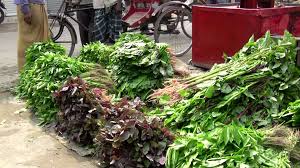 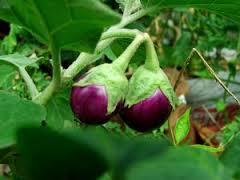 সবজি চাষ
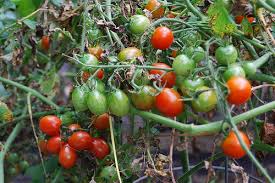 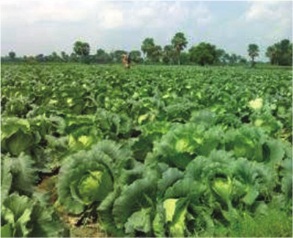 আজকের  পাঠ
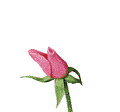 আত্মকর্ম সংস্থান
আত্ম কর্মসংস্থানের সংজ্ঞা
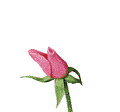 নিজেই নিজের কর্মসংস্থান করাকে আত্ম কর্মসংস্থান বলে ।
স্বল্প প্রশিক্ষন ও প্রবল আত্ম বিশ্বাসের উপর ভর করে নিজের কর্মসংস্থান নিজেই করা কে আত্মকর্ম সংস্থান  বলে।
উদ্বুদ্ধ করনের উপায় সমুহঃ
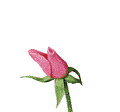 সহজ শর্তে ঋন দান
 উৎসাহ প্রদান 
প্রশিক্ষন প্রদান
কর্মমুখী শিক্ষা
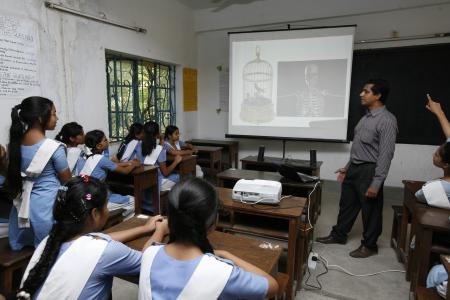 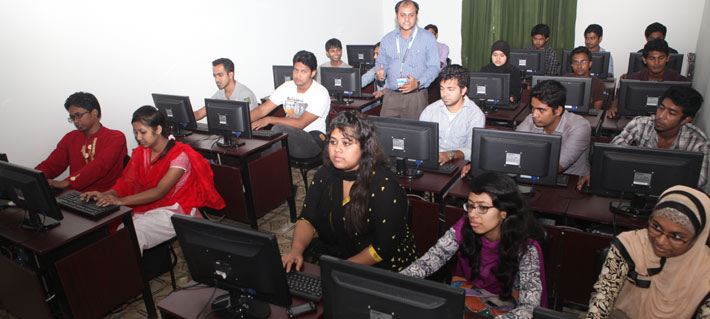 প্রশিক্ষন প্রদান
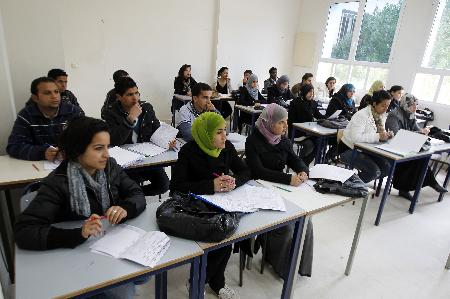 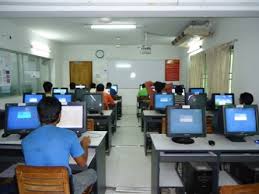 কর্ম মুখী শিক্ষা
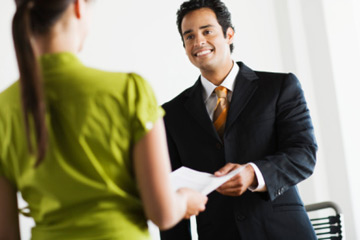 সহজ শর্তে ঋন প্রদান
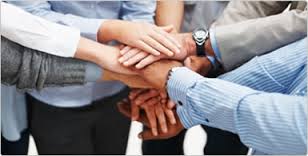 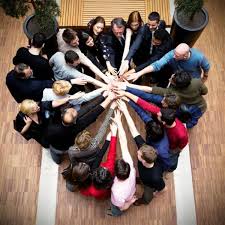 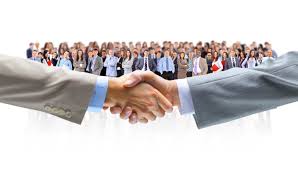 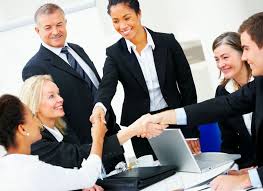 উৎসাহ প্রদান
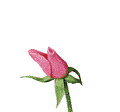 দলীয় কাজ
আত্মকর্ম সংস্থানের বিভিন্ন ক্ষেত্র গুলি বর্ণনা কর।
মূল্যায়ন
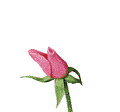 * আত্মকর্ম সংস্থান কি? 
     *আত্মকর্ম সংস্থানের কয়েকটি নাম বল।
কোন-কোন-উৎস থেকে আত্ম কর্মসংস্থান সম্পর্কে ধারনা পাওয়া যায় তাহা ব্যাখা  কর?
বাড়ীর কাজ
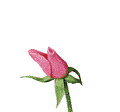 সকলকে 
ধন্যবাদ
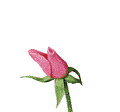 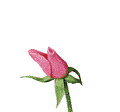 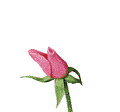 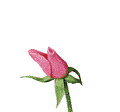 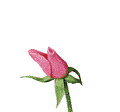 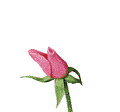 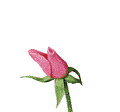 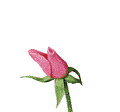 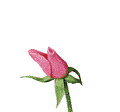 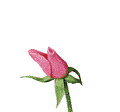 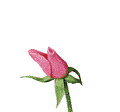